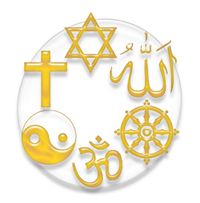 Do Now:
Please grab a map from your Out Box.  Then take out your KWL Chart from yesterday.
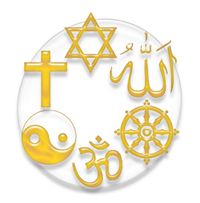 Judaism
Type
Monotheism
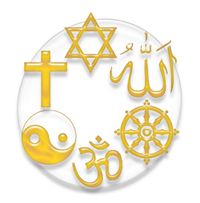 Judaism
Type
Monotheism
Founder
Abraham
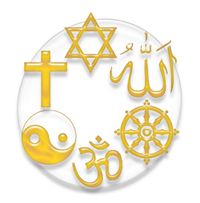 Judaism
Type
Monotheism
Founder
Abraham
Book
Torah:  written records and beliefs of the Jews
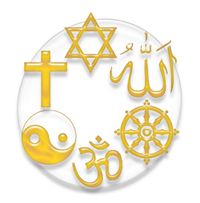 Judaism
Type
Monotheism
Founder
Abraham
Book
Torah:  written records and beliefs of the Jews
Basic Ideas
Ten Commandments of moral and religious conduct
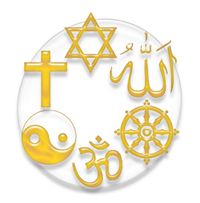 JudaismArea of Concentration in 1500
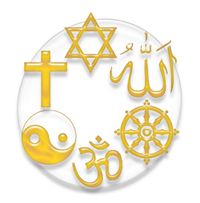 JudaismArea of Concentration in 1500
Europe
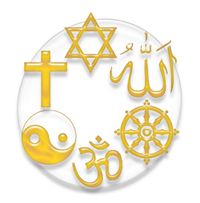 JudaismArea of Concentration in 1500
Middle East
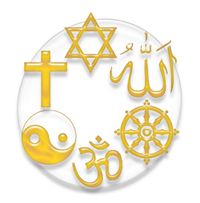 JudaismArea of Concentration Today
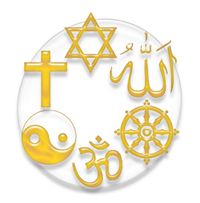 JudaismArea of Concentration Today
Israel
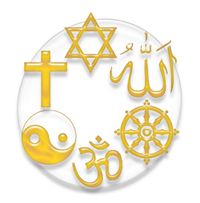 JudaismArea of Concentration Today
North America
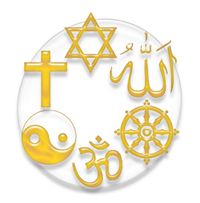 Christianity
Type
Monotheism
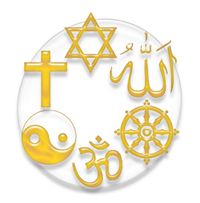 Christianity
Type
Monotheism
Founder
Jesus
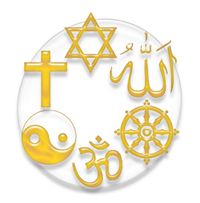 Christianity
Type
Monotheism
Founder
Jesus
Book
New Testament:  Life and teachings of Jesus
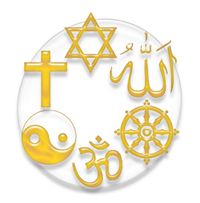 Christianity
Type
Monotheism
Founder
Jesus
Book
New Testament:  Life and teachings of Jesus
Basic Ideas
Jesus as Son of God
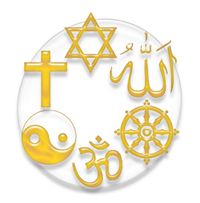 Christianity
Type
Monotheism
Founder
Jesus
Book
New Testament:  Life and teachings of Jesus
Basic Ideas
Jesus as Son of God
Church Doctrines:  Establishment of Christian doctrines by early church councils.
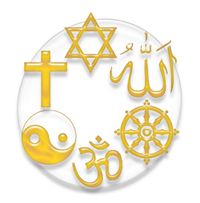 ChristianityArea of Concentration in 1500
Europe
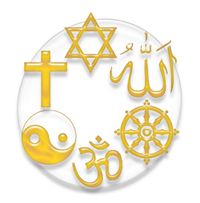 ChristianityArea of Concentration in 1500
Middle East
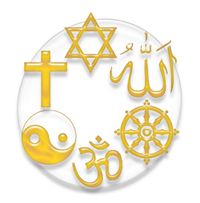 ChristianityArea of Concentration Today
Europe
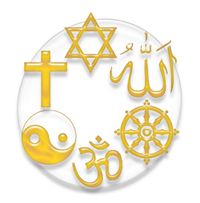 ChristianityArea of Concentration Today
North America
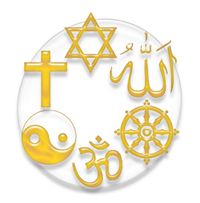 ChristianityArea of Concentration Today
South America
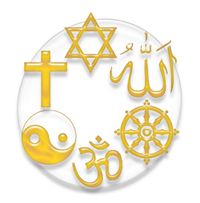 Islam
Type
Monotheism
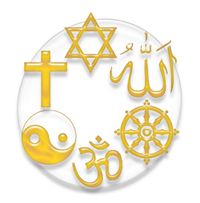 Islam
Type
Monotheism
Founder
Muhammad, the prophet
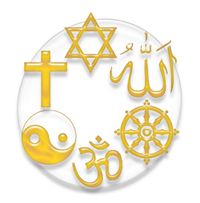 Islam
Type
Monotheism
Founder
Muhammad, the prophet
Book
Qu’ran (Koran): Revelations of God to Muhammad
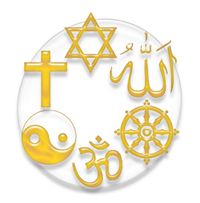 Islam
Type
Monotheism
Founder
Muhammad, the prophet
Book
Qu’ran (Koran): Revelations of God to Muhammad
Basic Ideas
Five Pillars of Islam:
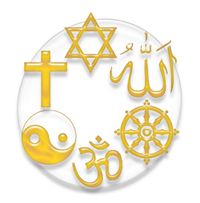 Islam
Type
Monotheism
Founder
Muhammad, the prophet
Book
Qu’ran (Koran): Revelations of God to Muhammad
Basic Ideas
Five Pillars of Islam:
Declaration of faith
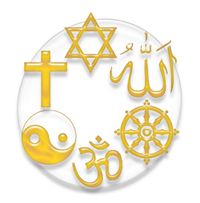 Islam
Type
Monotheism
Founder
Muhammad, the prophet
Book
Qu’ran (Koran): Revelations of God to Muhammad
Basic Ideas
Five Pillars of Islam:
Declaration of faith
Pray 5 times a day
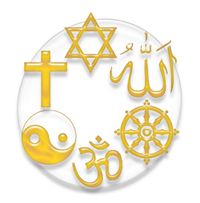 Islam
Type
Monotheism
Founder
Muhammad, the prophet
Book
Qu’ran (Koran): Revelations of God to Muhammad
Basic Ideas
Five Pillars of Islam:
Declaration of faith
Pray 5 times a day
Charity
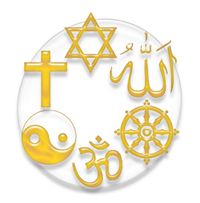 Islam
Type
Monotheism
Founder
Muhammad, the prophet
Book
Qu’ran (Koran): Revelations of God to Muhammad
Basic Ideas
Five Pillars of Islam:
Declaration of faith
Pray 5 times a day
Charity
Ramadan: ritual fasting during month
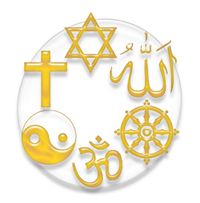 Islam
Type
Monotheism
Founder
Muhammad, the prophet
Book
Qu’ran (Koran): Revelations of God to Muhammad
Basic Ideas
Five Pillars of Islam:
Declaration of faith
Pray 5 times a day
Charity
Ramadan: ritual fasting during month
Pilgrimage to Mecca (if can)
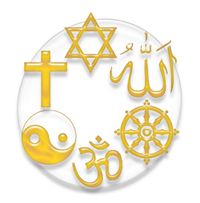 IslamArea of Concentration in 1500
Asia (West)
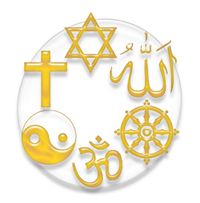 IslamArea of Concentration in 1500
Africa (North)
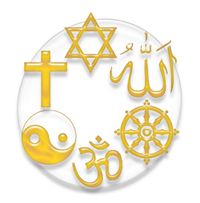 IslamArea of Concentration in 1500
Southern Europe
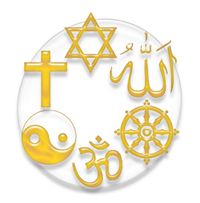 IslamVery Important City
Mecca
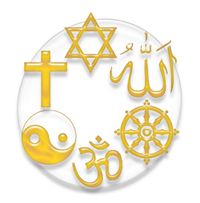 IslamVery Important City
Medina
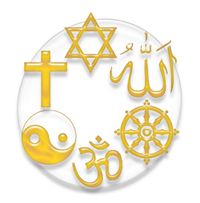 IslamArea of Concentration Today
Middle East
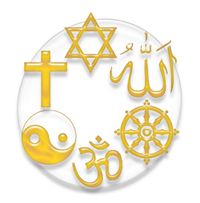 IslamArea of Concentration Today
North Africa
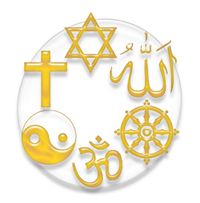 IslamArea of Concentration Today
West and Southeast Asia
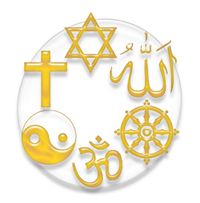 Hinduism
Type
Monotheism (Many forms of one God)
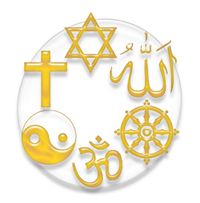 Hinduism
Type
Monotheism (Many forms of one God)
Founder
Not available – one of the oldest religions
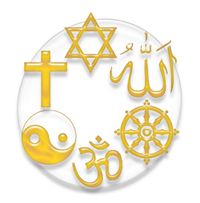 Hinduism
Type
Monotheism (Many forms of one God)
Founder
Not available – one of the oldest religions
Book
Vedas and others
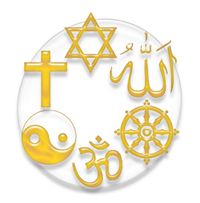 Hinduism
Type
Monotheism (Many forms of one God)
Founder
Not available – one of the oldest religions
Book
Vedas and others
Basic Ideas
Reincarnation:  ?
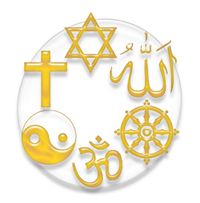 Hinduism
Type
Monotheism (Many forms of one God)
Founder
Not available – one of the oldest religions
Book
Vedas and others
Basic Ideas
Reincarnation:  A soul is reborn, based on karma, until it reaches nirvana (?).
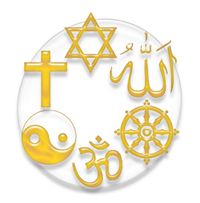 Hinduism
Type
Monotheism (Many forms of one God)
Founder
Not available – one of the oldest religions
Book
Vedas and others
Basic Ideas
Reincarnation:  A soul is reborn, based on karma, until it reaches nirvana (peace).
Karma:  ?
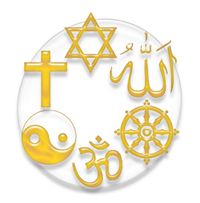 Hinduism
Type
Monotheism (Many forms of one God)
Founder
Not available – one of the oldest religions
Book
Vedas and others
Basic Ideas
Reincarnation:  A soul is reborn, based on karma, until it reaches nirvana (peace).
Karma:  “What goes around comes around.”  How you live in one life determines the level of your next life.
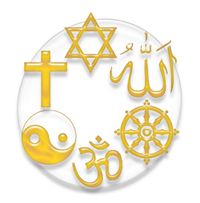 HinduismArea of Concentration in 1500
India
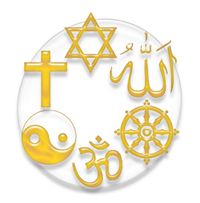 HinduismArea of Concentration in 1500
Southeast Asia
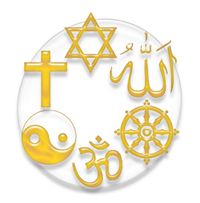 HinduismArea of Concentration Today
India
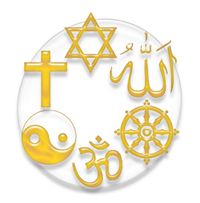 Buddhism
Type
Monotheism
Founder
Siddhartha Gautama (Buddha)
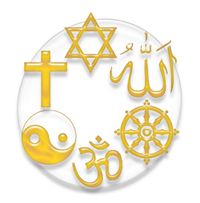 Buddhism
Type
Monotheism
Founder
Siddhartha Gautama (Buddha)
Book
Varies
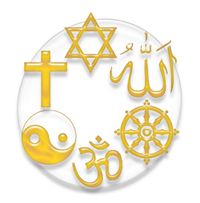 Buddhism
Type
Monotheism
Founder
Siddhartha Gautama (Buddha)
Book
Varies
Basic Ideas
Four Noble Truths: central teachings
Dukkha (suffering, anxiety, dissatisfaction)
Origin of dukkha
Possibility of cessation of dukkha
Path leading to cessation of dukkha
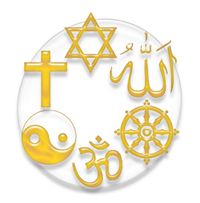 Buddhism
Type
Monotheism
Founder
Siddhartha Gautama (Buddha)
Book
Varies
Basic Ideas
Four Noble Truths: central teachings
Dukkha (suffering, anxiety, dissatisfaction)
Origin of dukkha
Possibility of cessation of dukkha
Path leading to cessation of dukkha
Eightfold Paths to Enlightenment:
Right view (wisdom)
Right intention (wisdom)
Right speech (ethical conduct)
Right action (ethical conduct)
Right livelihood (ethical conduct)
Right effort (concentration)
Right mindfulness (concentration)
Right concentration (concentration)
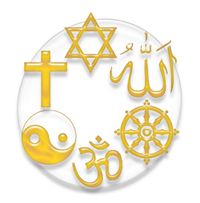 BuddhismArea of Concentration in 1500
India
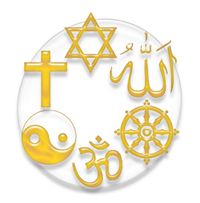 BuddhismArea of Concentration in 1500
Asoka (Ashoka) was emperor of India about 269 BCE to 232 BCE.
Converted from Hinduism to Buddhism after witnessing the mass deaths in a war.
Dedicated the rest of his life to spreading Buddhism across Asia.
Spread Buddhism from India to China and other parts of Asia through his missionaries and their writings.
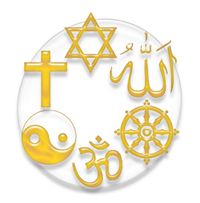 BuddhismArea of Concentration in 1500
China and other parts of Asia
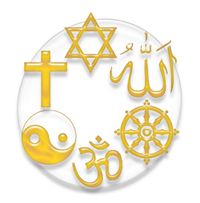 BuddhismArea of Concentration Today
China and parts of Southeast Asia
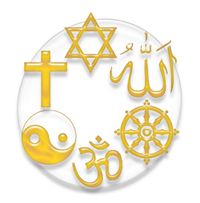 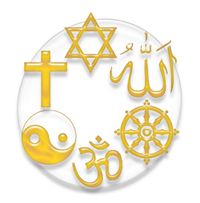 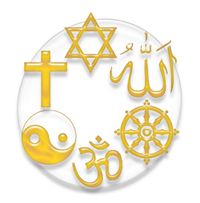